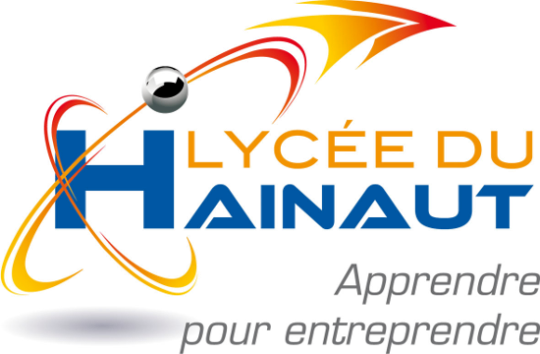 Bac Pro AGORA
Lycée du Hainaut – Valenciennes

Opération portes ouvertes 2021
1, avenue Villars – BP375 – 59322 VALENCIENNES cedex03 27 22 95 95 ce.0590223x@ac-lille.fr
Lycee-hainaut.net
Visite virtuelle :
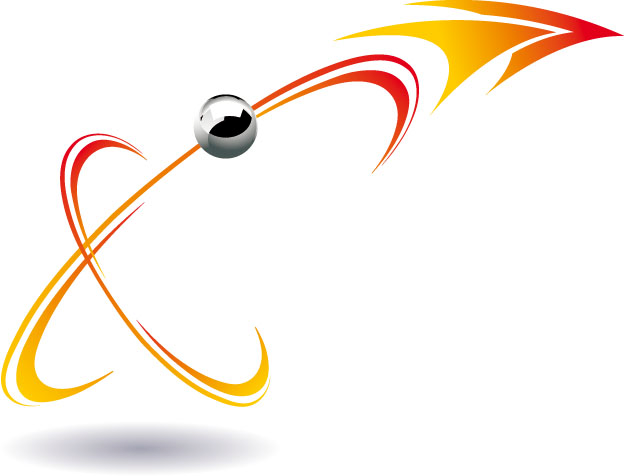 Bac Pro AGORA
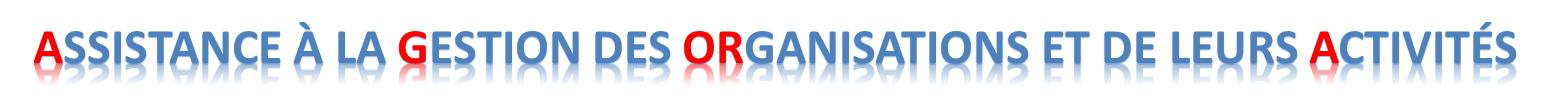 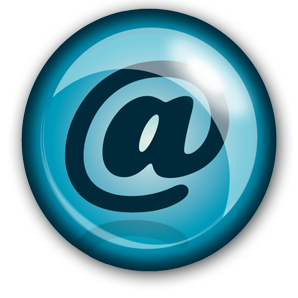 Un nouveau 
Baccalauréat Professionnel
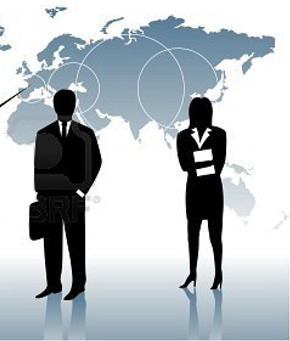 pour une insertion professionnelle réussie
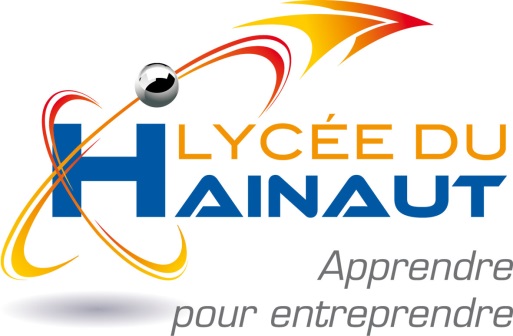 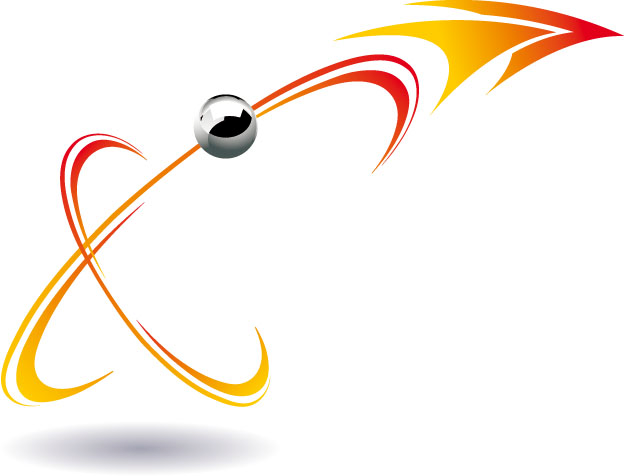 POUR DES MÉTIERS D’AVENIR
ENTREPRISES
ADMINISTRATIONS
Défense
Banques
dans des secteurs variés
Assurances
Justice
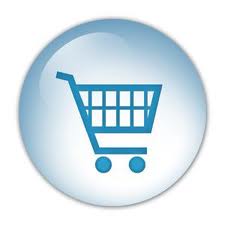 dans tous types d’organisations
Commerces
Social
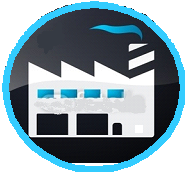 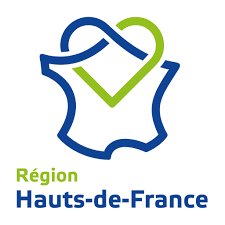 Industries
COLLECTIVITÉS TERRITORIALES
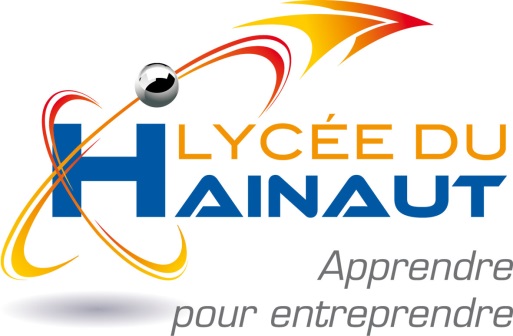 Santé
ASSOCIATIONS
Bac Pro AGORA
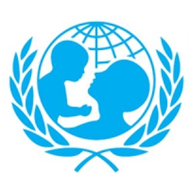 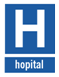 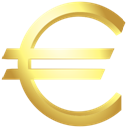 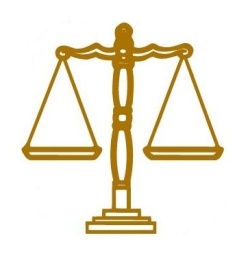 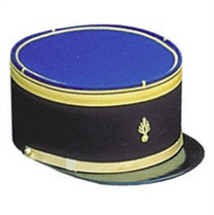 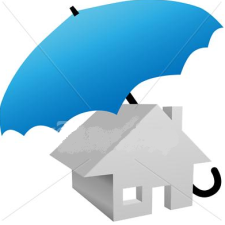 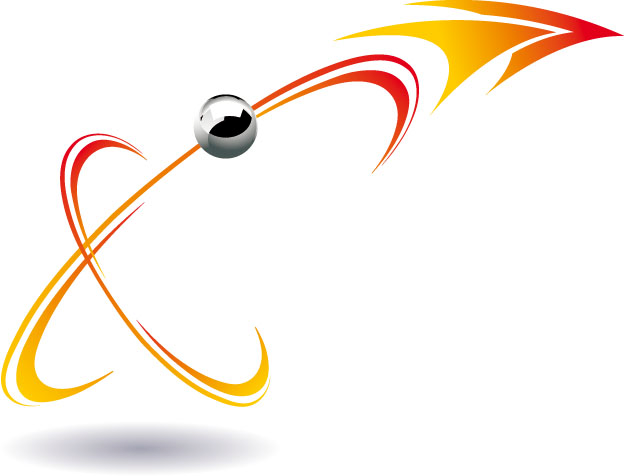 UNE FORMATION PROFESSIONNELLE INNOVANTE
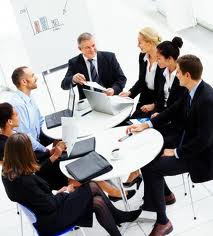 Gérer des projets
Gérer les relations 
avec les partenaires extérieurs 
(fournisseurs - clients – banques)
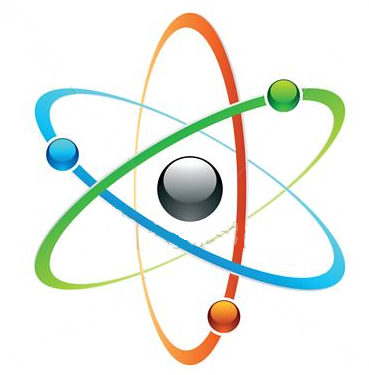 Gérer les relations
avec le personnel 
(recrutement -paie - congés - formation)
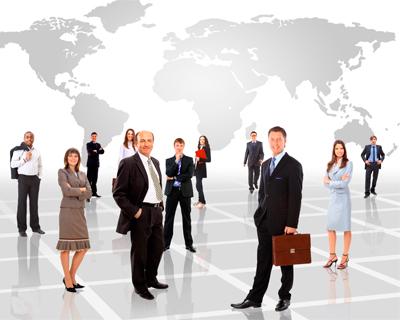 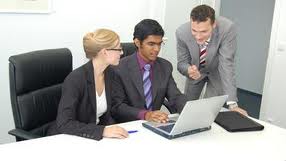 Gérer le travail administratif au quotidien 
(téléphone – courriers – agenda)
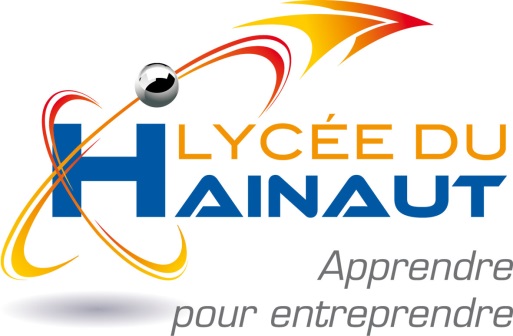 Bac Pro AGORA
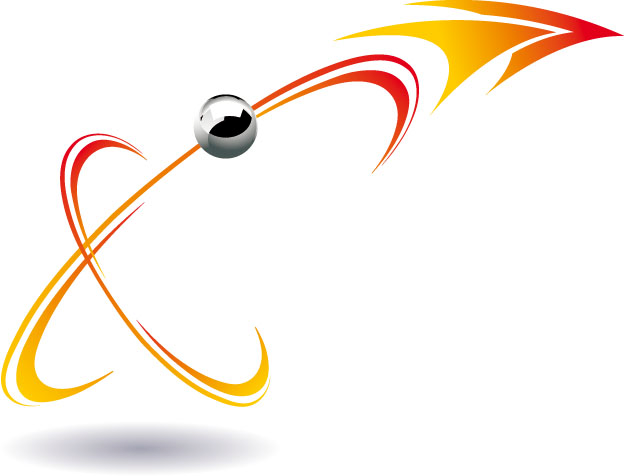 DES OUTILS PERFORMANTS AU SERVICE DE VOS FUTURES MISSIONS
Rédiger lettres et courriels

Gérer un agenda électronique

Accueillir et conseiller
Gérer les commandes

Négocier les conditions commerciales

Établir les factures
PROGICIEL  DE   GESTION   INTEGREE
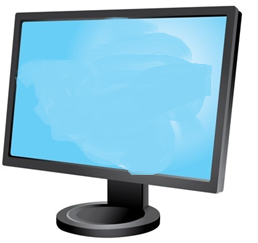 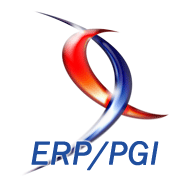 Gérer des actions commerciales

Agencer un stand sur un salon professionnel

Organiser des portes ouvertes


Participer au recrutement

Préparer les payes

Établir les déclarations sociales
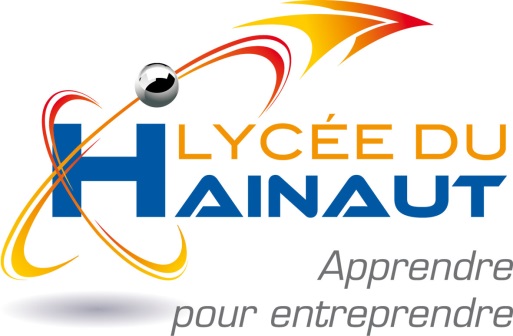 Bac Pro AGORA
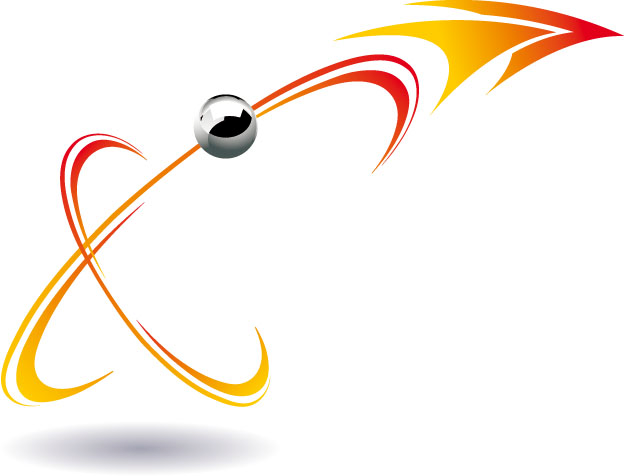 UN RÉEL PARTENARIAT AVEC L’ENTREPRISE
22 semaines de stage sur trois ans
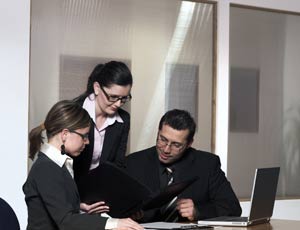 6 semaines en seconde
8 semaines en première
8 semaines en terminale
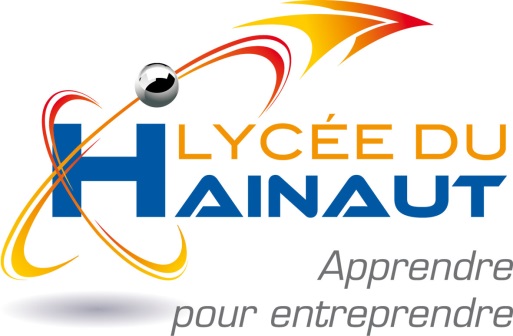 Bac Pro AGORA
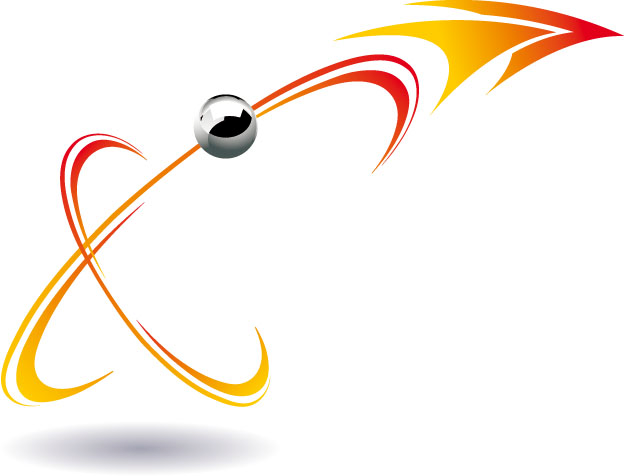 UNE CULTURE GÉNÉRALE COMPLÈTE
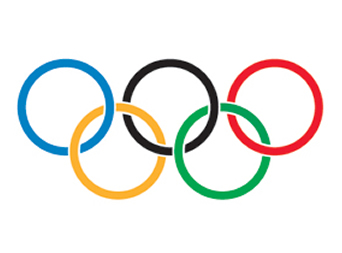 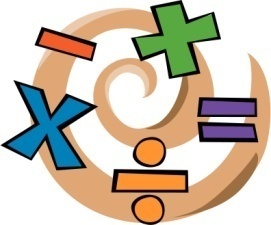 EPS
Mathématiques
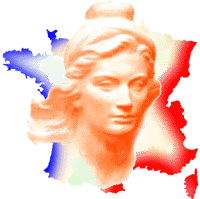 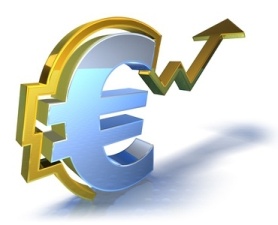 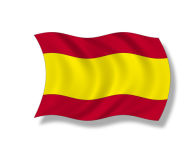 Economie - Droit
Lettres – Histoire - ECJS
2 langues étrangères
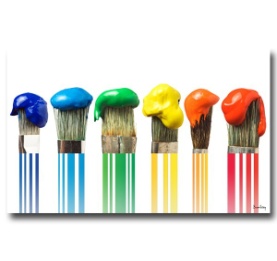 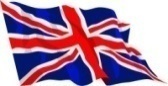 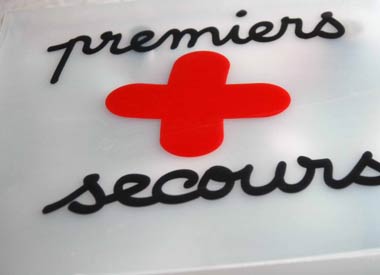 PSE
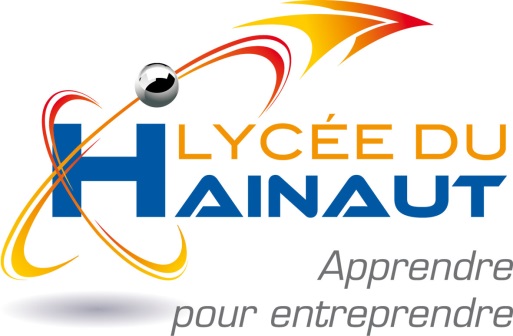 Arts appliqués
Bac Pro AGORA
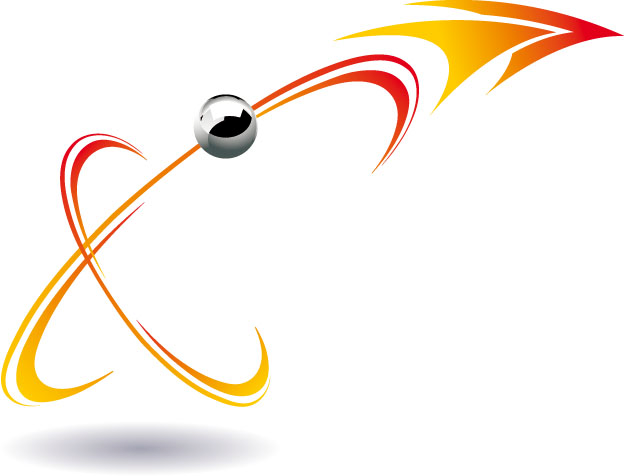 Nos plateaux tertiaires
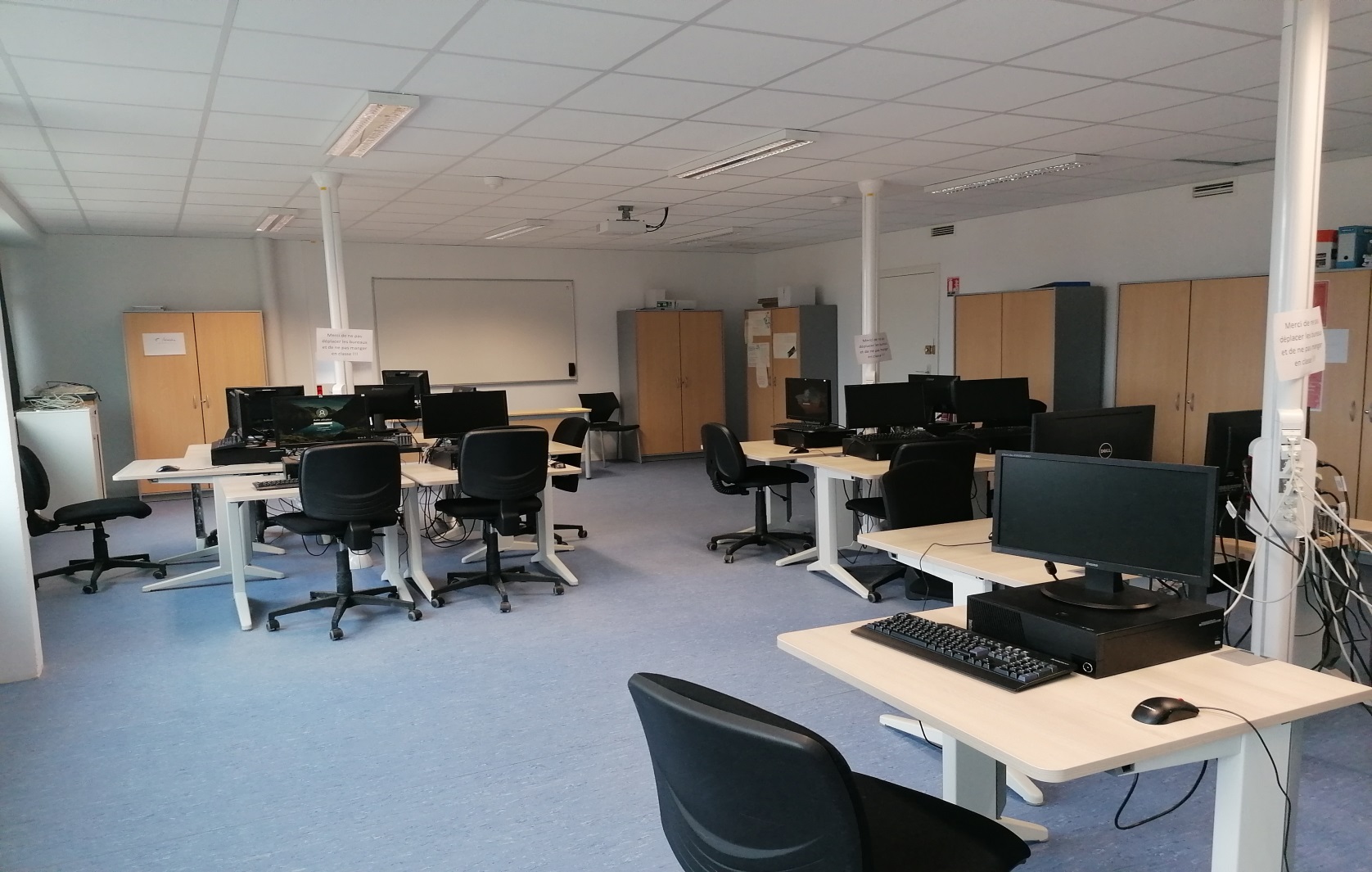 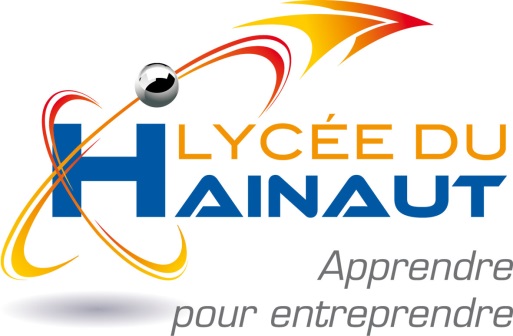 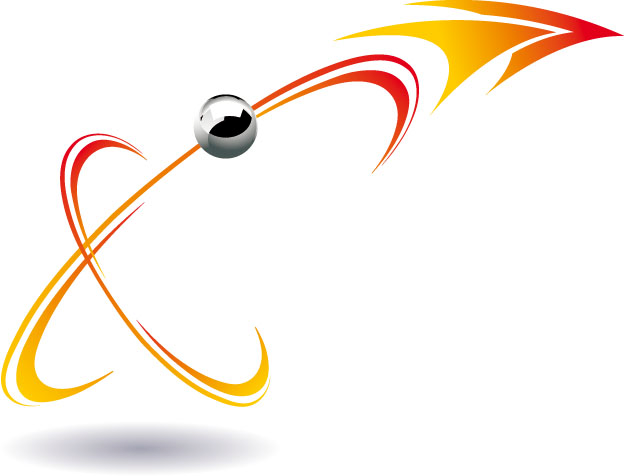 Nos plateaux tertiaires
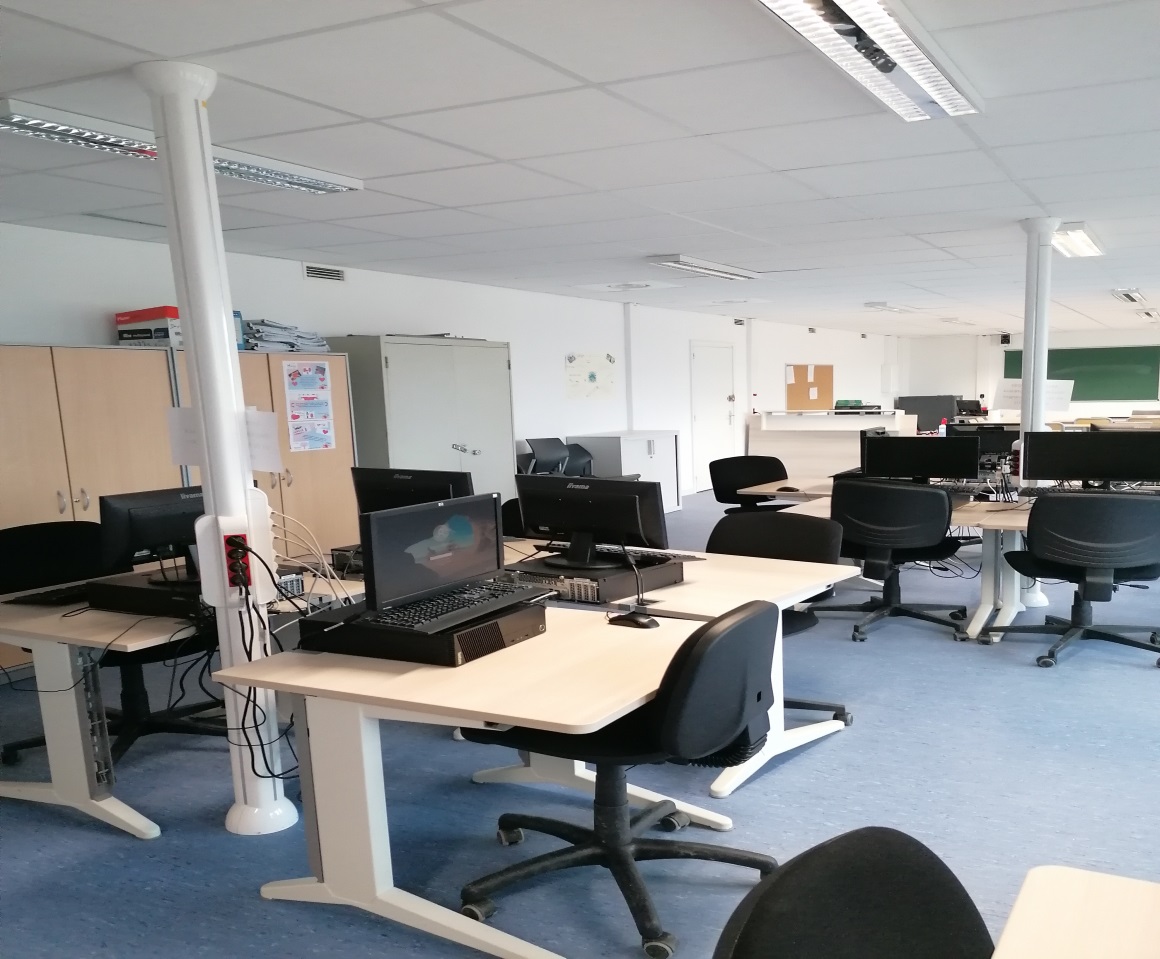 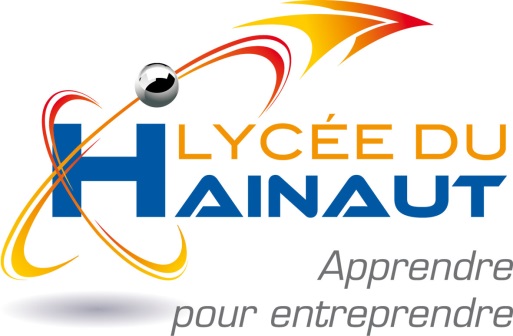